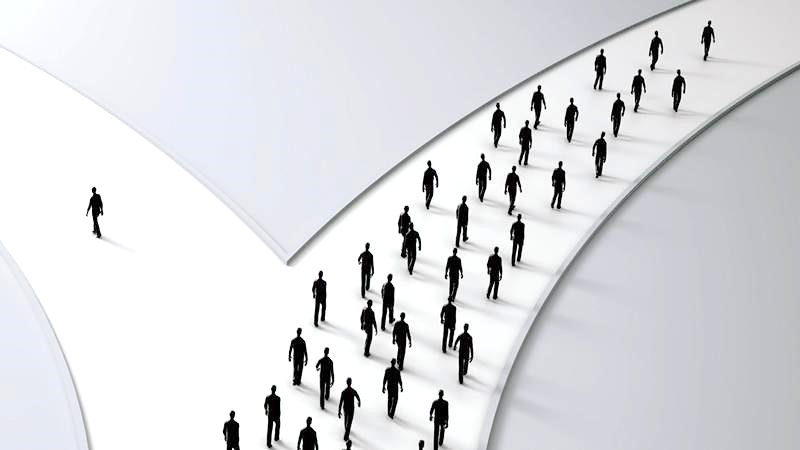 IDENTITY Matters
--  Colossians 3:1-4
Is  identity  a  problem?
If  you were asked to identity yourself, what would you say?
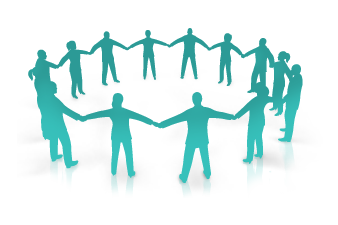 Know this  --  Isaiah 40:27-31
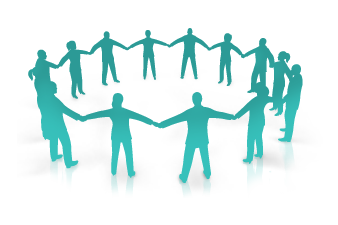 identity is sometimes resolved by seeking to be someone we are NOT
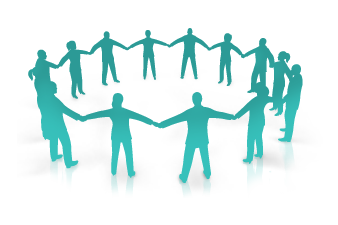 What was Paul’s identity ?
--  Galatians 1:10  --
WhO is Jesus?  Does He know who He is?
--  Matthew 16:13-16  --
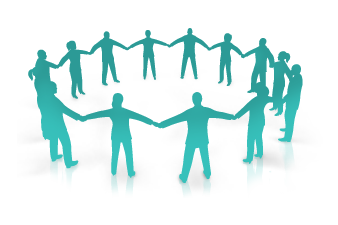 We are FROM God for god
Ecclesiastes 12:13,14
Colossians 3
The chapter on identity
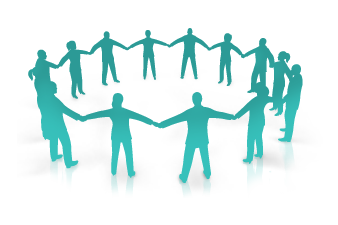 Identity is what matters
to those
looking for a christian
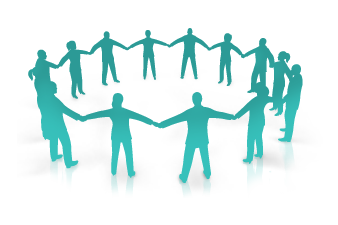 take Christ out of Christian
I  am  nothing